Menispermaceae“Moonseed Family”
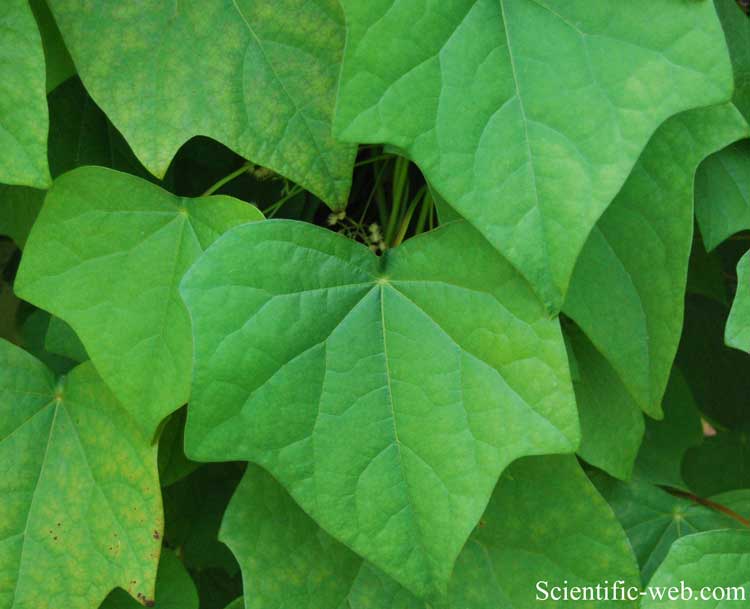 Menispermaceae
70-73 genera
400 species
Tropics to subtropics, few temperate
Shrubs or wood vines (less commonly trees).
Leaves alternate, simple, estipulate.
Dioecios
Inflorescences various, cymose or paniculiform.
Flowers imperfect, regular.
Sepals 6 in two series, distinct
Petals 6-9 in 2-3 series, distinct.
Stamens 6-many, distinct
Carpels 2-6, distinct; ovaries superior with 1-2 marginal ovules; style 1 per carpel or stigmas sessile.
Fruit an aggregate of drupes
Menispermum canadense
A climbing vine with small, greenish-white flowers in small loose clusters in axils of large leaves; each leafstalk attached just inside leaf’s edge. 
The poisonous fruit of this plant ripens in September and resembles whitish-powdered grapes. The fruit is highly toxic, may be fatal if eaten. 
Duration: Perennial Habit: Vine Fruit Color: Black 
Bloom Color: White , Green , Brown Bloom Time: Jun , Jul 
Native Habitat: Woodland edges, thickets, and streambanks.
Light Requirement: Sun , Part Shade , Shade Soil Moisture: Moist
Menispermum canadense
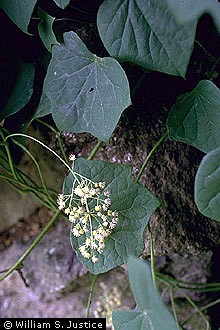 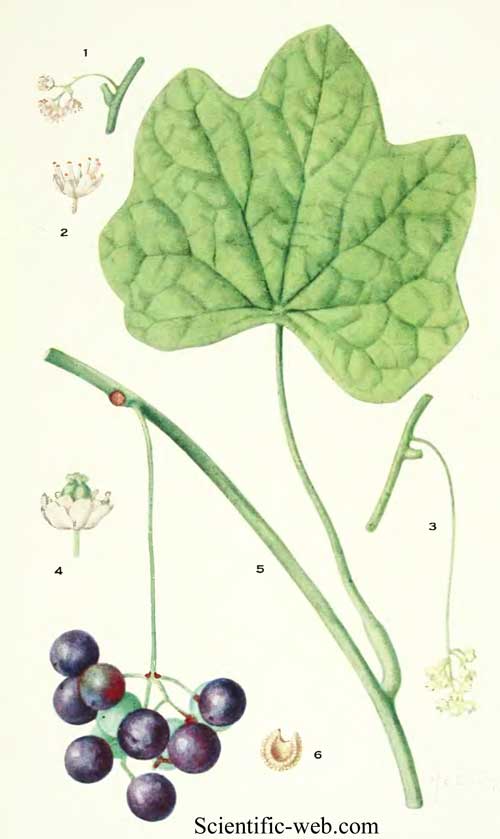 Distribution of Menispermaceae throughout the US.
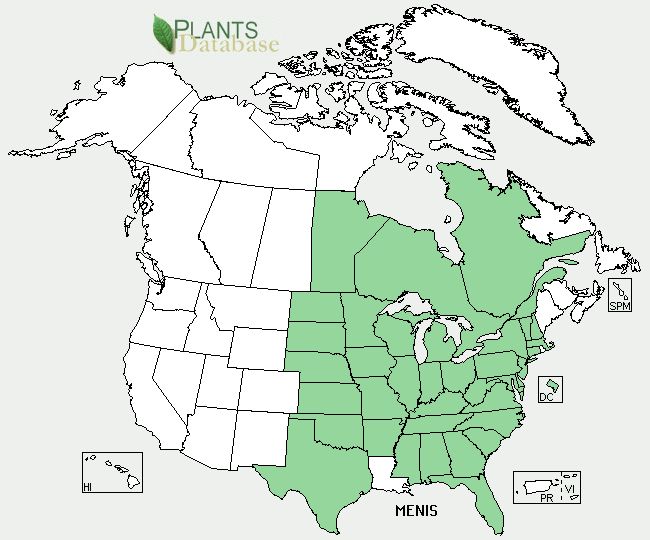 References
© 2010 Lady Bird Johnson Wildflower Center http://www.wildflower.org/plants/result.php?id_plant=MECA3
http://www.scientific-web.com/en/Biology/Plants/Magnoliophyta/MenispermumCanadense01.html
http://plants.usda.gov/java/profile?symbol=MENIS&format=Print&photoID=
Vascular Plant Taxonomy Fifth Edition  Dirk R. Walters, David J. Keil, and Zack E. Murrell